Kuntaliiton varhaiskasvatuskysely 2018Selvitys kotihoidon tuen ja yksityisen hoidon tuen kuntalisistä ja niiden maksatusperusteista sekä palvelusetelistä
Jarkko Lahtinen, kehittämispäällikkö, varhaiskasvatus
Jarkko.lahtinen@kuntaliitto.fi, p. 09 771 2714
@JLtwiitti
Tietoa kyselystä
Kuntaliiton varhaiskasvatuskysely lähetettiin varhaiskasvatuksesta vastaaville johtaville viranhaltijoille kaikkiin Manner-Suomen kuntiin. 

Kyselyllä kartoitettiin kotihoidon ja yksityisen hoidon tuen kuntalisiä ja perusteita niiden maksamiseen sekä palvelusetelin käyttöä varhaiskasvatuksessa. Vastausprosentti oli 86, eli kyselyyn vastasi 255 kuntaa.

Kuntaliitto on selvittänyt vuodesta 2008 alkaen joka toinen vuosi lasten kotihoidon tuen ja yksityisen hoidon tuen kuntalisiin liittyviä summia ja laajuutta kunnissa. Palveluseteli otettiin kyselyyn mukaan vuonna 2012 alkaen. Nyt toteutettu vuoden 2018 kysely on näin ollen kuudes kysely aihepiiristä.
2
Kuntaliiton varhaiskasvatuskysely 2018
19.6.2018
Kotihoidon tuen kuntalisän käyttö
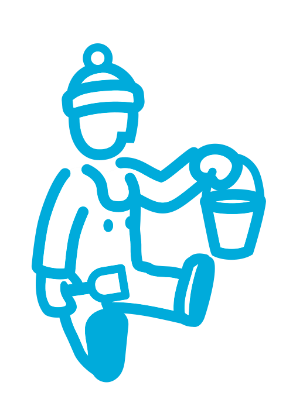 Prosenttiosuus kyselyyn vastanneista kunnista (n=253)
3
Kuntaliiton varhaiskasvatuskysely 2018
19.6.2018
Kotihoidon tuen kuntalisän käyttö
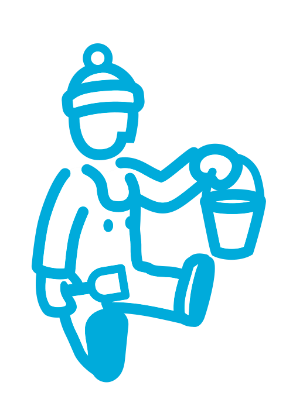 Prosenttiosuus kuntalisää maksavista kunnista (n=48)
4
Kuntaliiton varhaiskasvatuskysely 2018
19.6.2018
Kotihoidon tuen kuntalisän käyttö
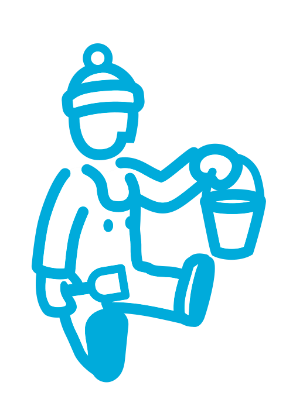 Kuntalisää maksetaan merkittäviä summia. Kuntien kustantamaan kotihoidon tukeen käytettiin noin 309 miljoonaa euroa ja kuntalisään lisäksi 40 miljoonaa euroa vuonna 2016.
5
Kuntaliiton varhaiskasvatuskysely 2018
19.6.2018
Yksityisen hoidon tuen kuntalisän käyttö
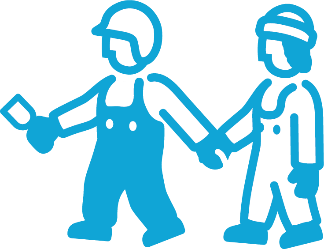 6
Kuntaliiton varhaiskasvatuskysely 2018
19.6.2018
Yksityisen hoidon tuen kuntalisän käyttö
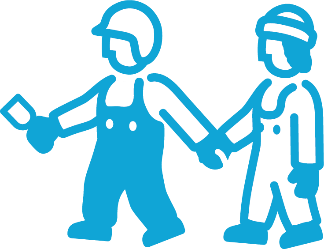 7
Kuntaliiton varhaiskasvatuskysely 2018
19.6.2018
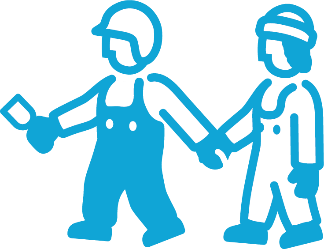 Yksityisen hoidon tuen kuntalisä
Kuntalisä päiväkotitoiminnassa:
Kuntalisä ryhmäperhepäivähoidossa:
Kuntalisä perhepäivähoidossa:
Kuntalisä, kotiin palkattu hoitaja:
Yksityisen hoidon tuen kuntalisän lakisääteiset kulut olivat noin 34 miljoonaa ja lisäksi kuntalisien kautta maksettiin lähes 67 miljoonaa euroa (Tilastokeskuksen 2016 tilinpäätöstiedot).
8
Kuntaliiton varhaiskasvatuskysely 2018
19.6.2018
Yksityisen hoidon tuen kuntalisän käyttö
Yksityisen hoidon tuen piirissä olevien lasten määrä
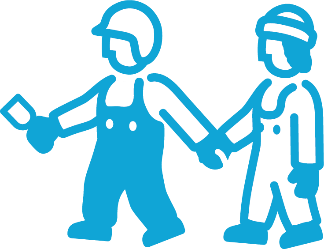 9
Kuntaliiton varhaiskasvatuskysely 2018
19.6.2018
Palvelusetelin käyttö varhaiskasvatuksessa
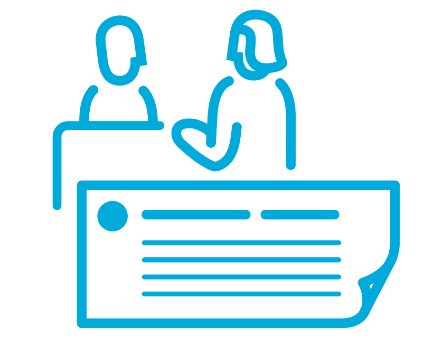 Prosenttiosuus kyselyyn vastanneista kunnista (n=252)
10
Kuntaliiton varhaiskasvatuskysely 2018
19.6.2018
Palvelusetelin käyttö varhaiskasvatuksessa
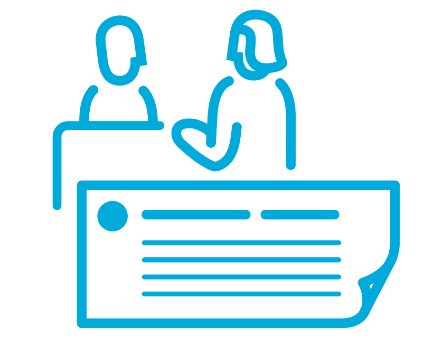 11
Kuntaliiton varhaiskasvatuskysely 2018
19.6.2018
Palvelusetelin käyttö varhaiskasvatuksessa
Kuntien tarjoamien palvelusetelien arvo
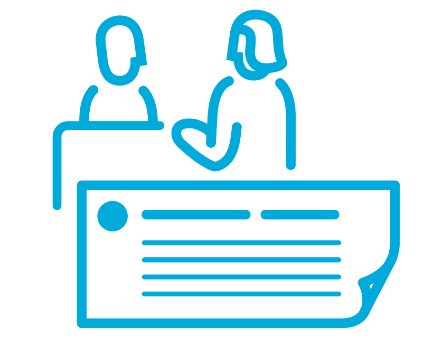 12
Kuntaliiton varhaiskasvatuskysely 2018
19.6.2018
Palvelusetelin käyttö varhaiskasvatuksessa
Kyselyn mukaan palvelusetelien piirissä olevien lasten määrä Suomessa 2018
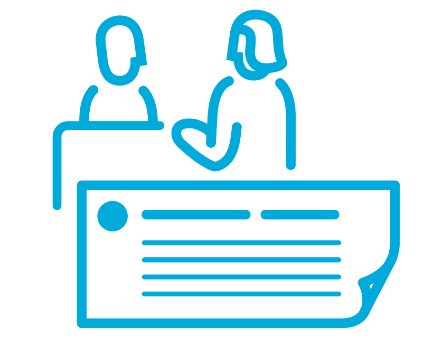 13
Kuntaliiton varhaiskasvatuskysely 2018
19.6.2018
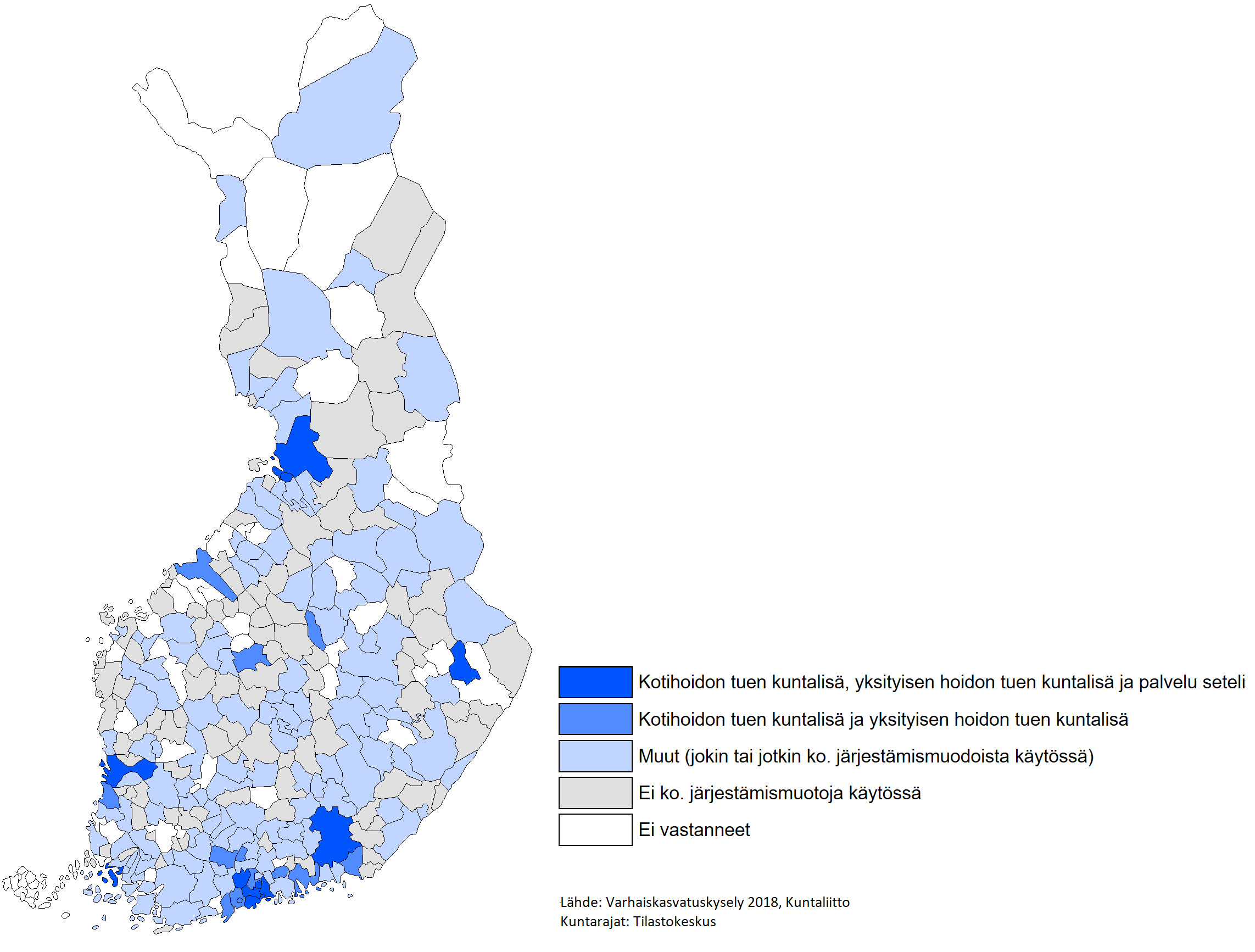 Kuntalisät ja palvelusetelien käyttö Suomessa 2018
14
Kuntaliiton varhaiskasvatuskysely 2018
19.6.2018